Monte Carlo simulations and n-p differential scattering data measured with Recoil Proton Telescopes
n_TOF Italian National Meeting, Catania, LNS, 20 June 2019
N. Terranova, A. Manna, C. Massimi
Context
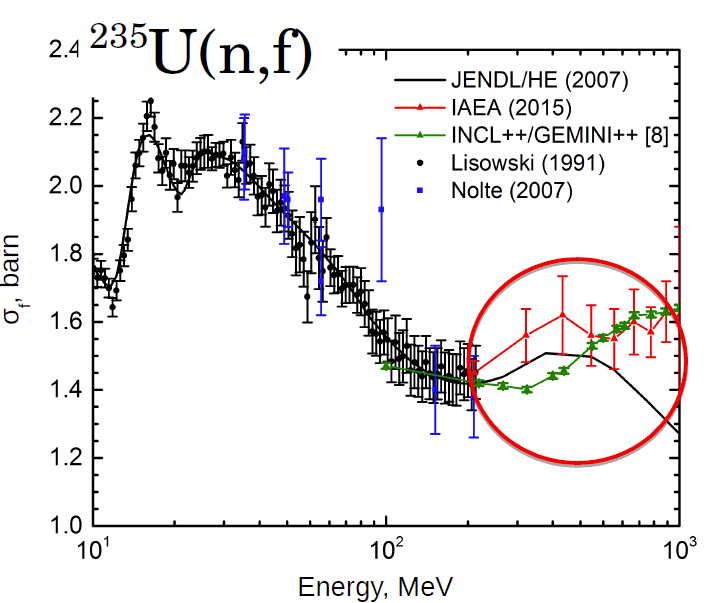 From: S. Lo Meo et al., Nucl. Ph. A 933, 43-67, (2015).
Comparison between JENDL/HE evaluation (2007), IAEA evaluation (2015) and calculation using INCL++/GEMINI++.
2
Context (cont’d)
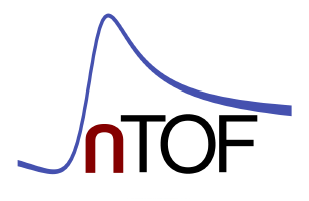 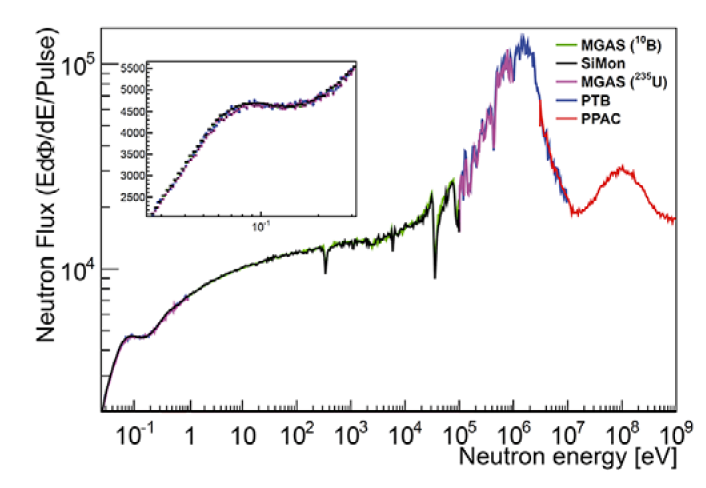 Measurement of the 235U(n,f) cross section relative to n-p scattering up to 1 GeV at n_TOF:
2 Fission chambers: IC + PPAC
3 Proton Recoil Telescopes (PRT) for n-p scattering (2 on a thin target one on a thick one).
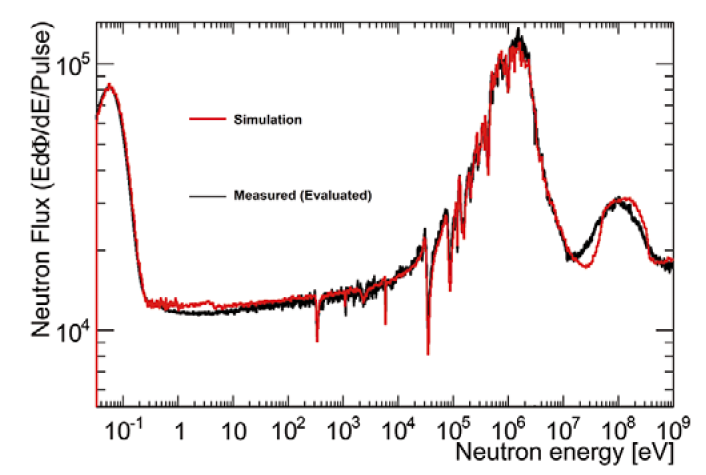 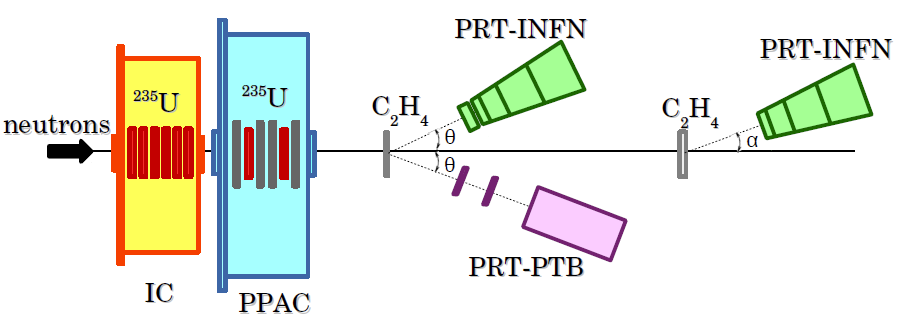 Courtesy of A. Manna
3
From: M. Barbagallo et al., Eur. Phys. J. A 49, 156, (2013).
Aim of the work
INFN-PRT detectors characterization
Background estimation
Multiple-scattering
Efficiency determination
Uncertainty quantification
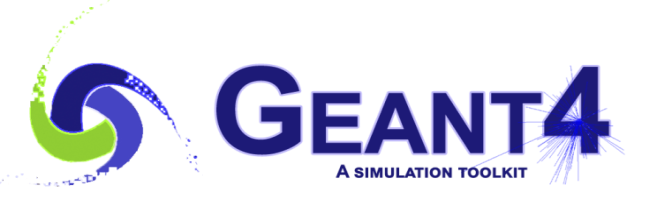 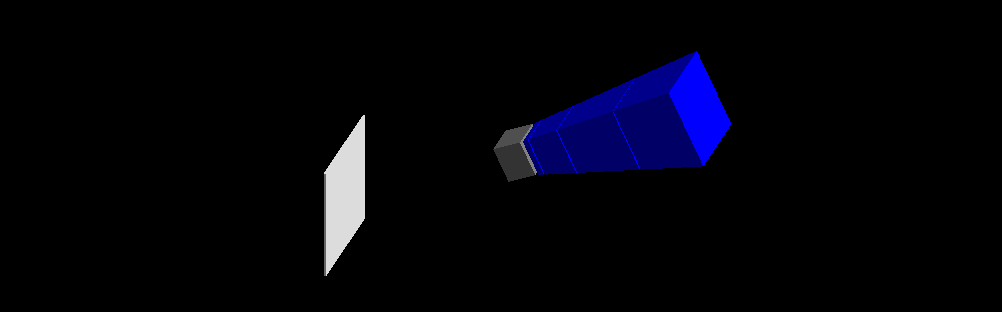 A Monte Carlo simulation application has been developed to support the INFN-PRT experimental measurements using the Geant4 toolkit
4
Outline
PRT description
Monte Carlo application development using Geant4 
Preliminary Results
Outlook
5
PRT (Proton Recoil Telescope)
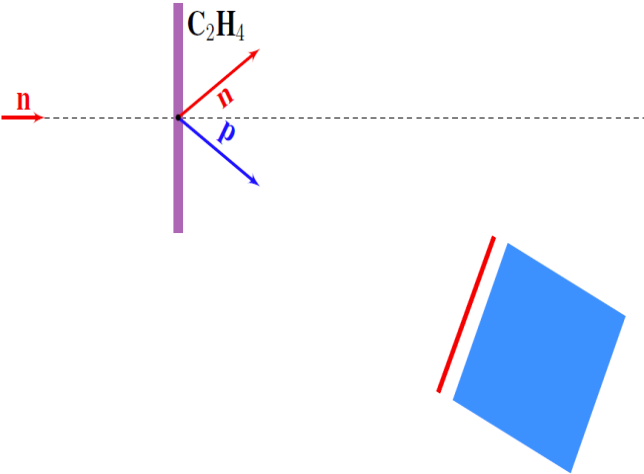 Particle discrimination
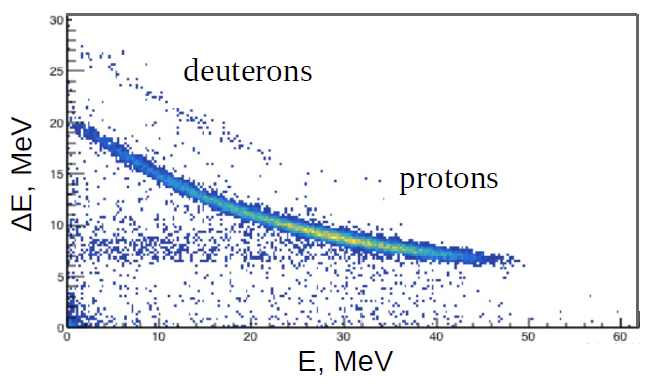 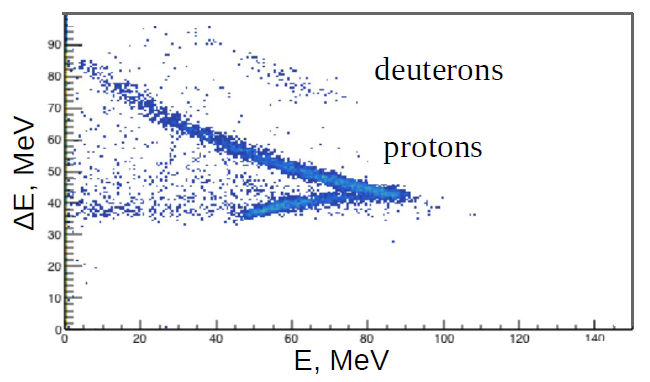 Pure Hydrogen cannot be used as a target
Polyethylene is used instead (C2H4)
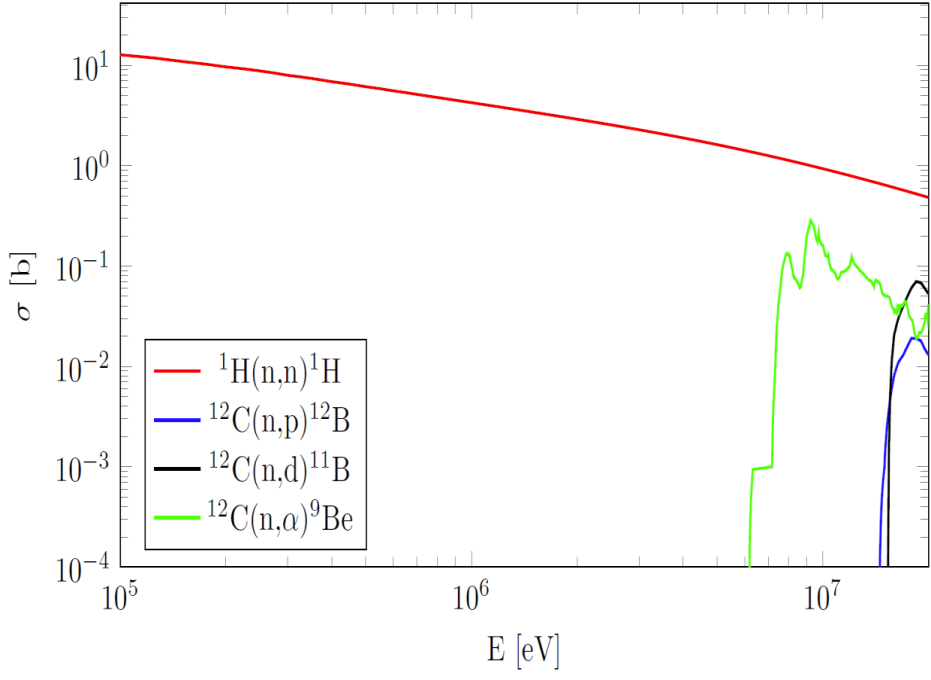 n+12C —> 9Be +a : Q =-5.7; th=6.18 MeV
n+12C —> 12B +p : Q =-12.6; th=13.6 MeV
n+12C —> 11B +d : Q =-13.7; th=14.9 MeV
n+12C —> 10B +t : Q =-18.9; th=20.5 MeV
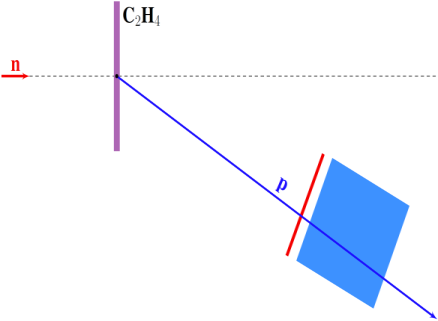 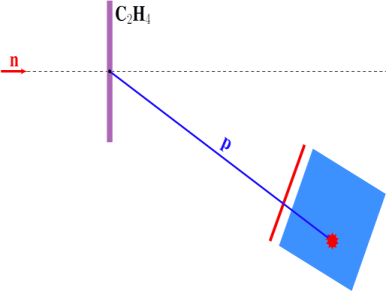 n + p      n + p
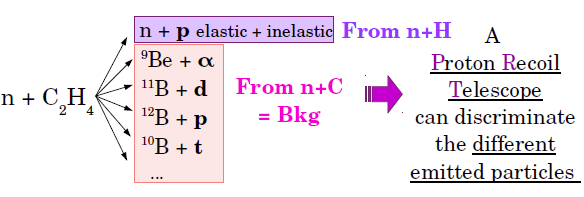 6
PRT (Proton Recoil Telescope) (cont’d)
INFN-PRT Description
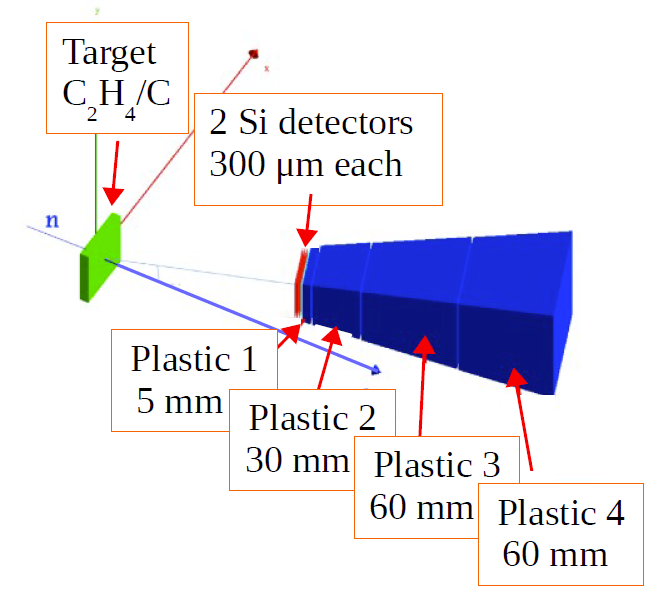 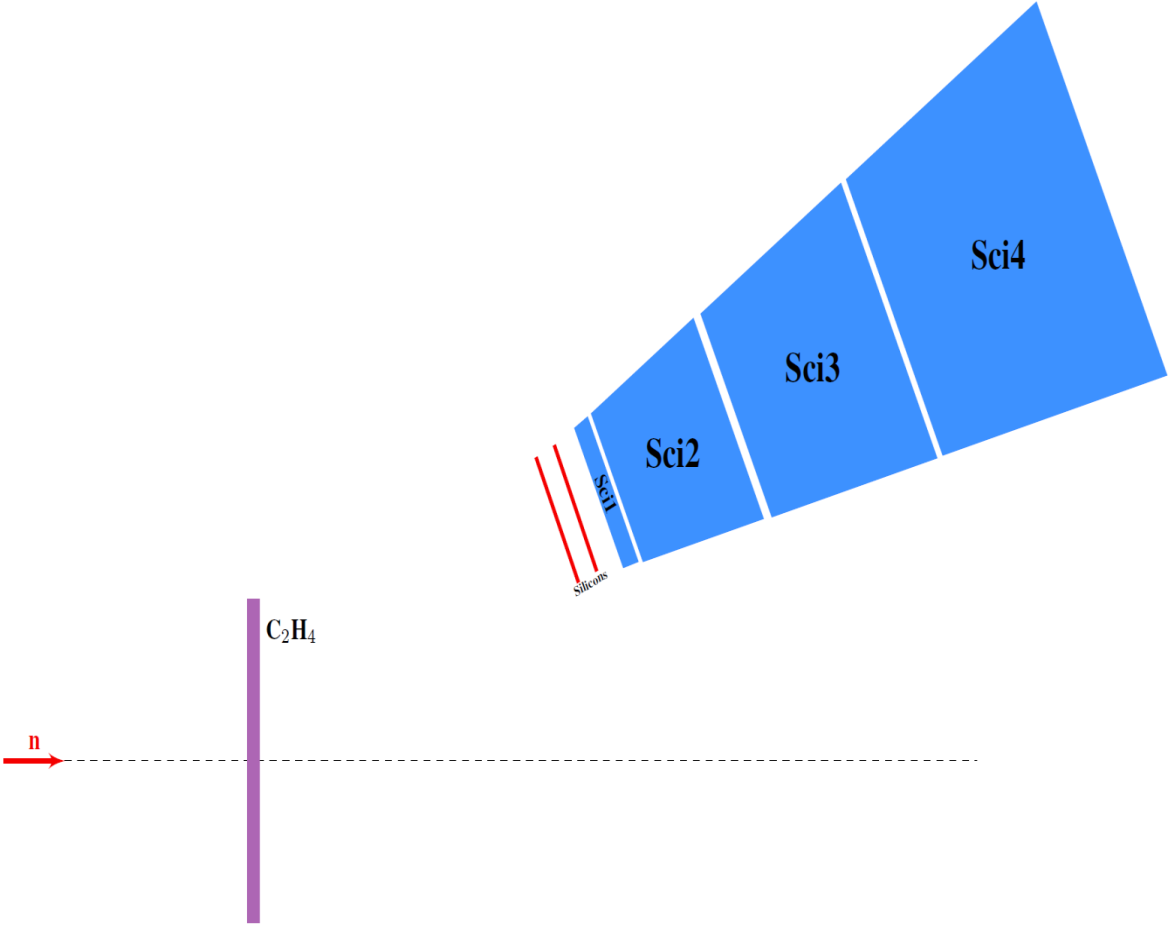 PRT-L
PRT-H towards the thick target is identical, without Si detectors
7
Physics Lists (PL)
n-p scattering Arndt Evaluation: NEANDC/INDC standard for x-sec measurements  20-350MeV
SIMPLIFIED GEOMETRY:
0.5cm thick sample
Si 3x3x0.03cm3 Sci 3x3x3cm3 @16cm (gap 2cm), angle -25°
New Elastic Scattering Model (custom) -> forces Arndt 1998-evaluation data (tables between 10 and 1200MeV) for n-p scattering only
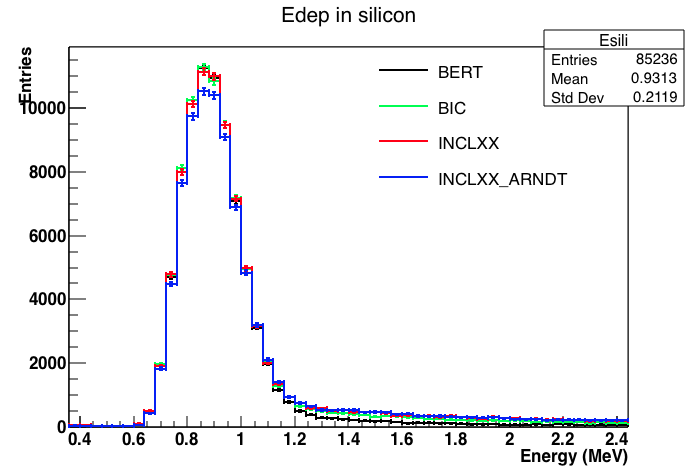 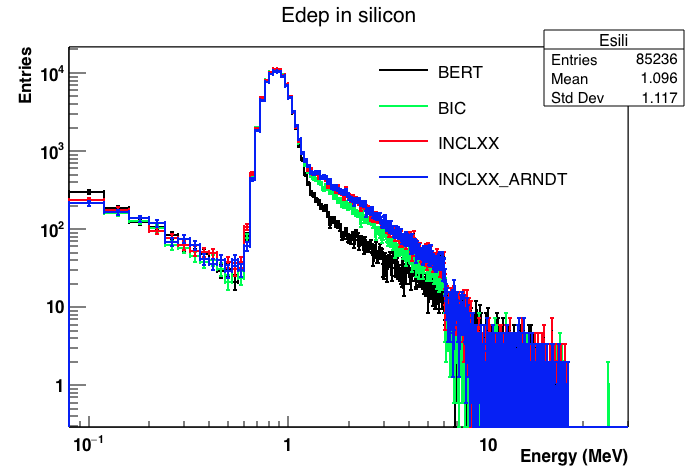 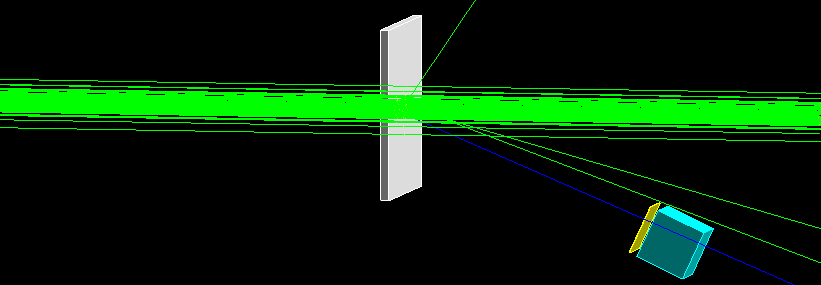 n@50MeV
Drawback: INCL++ and Arndt slow down the calculation :
+10% in CPU time for INCL++ vs BERT
+13% for INCL++/Arndt vs BERT
(1E8n, simplified geometry, single thread)
In                    the PLs ARE DEFINED BY THE USER (app. developer) AND THEY ARE PROBLEM-DEPENDENT
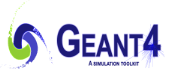 8
Carbon contribution preliminary estimation
C2H4
C
H
SIMPLIFIED GEOMETRY
n @50MeV
Threshold 200keV
9
Monte Carlo simulation development for detector characterization
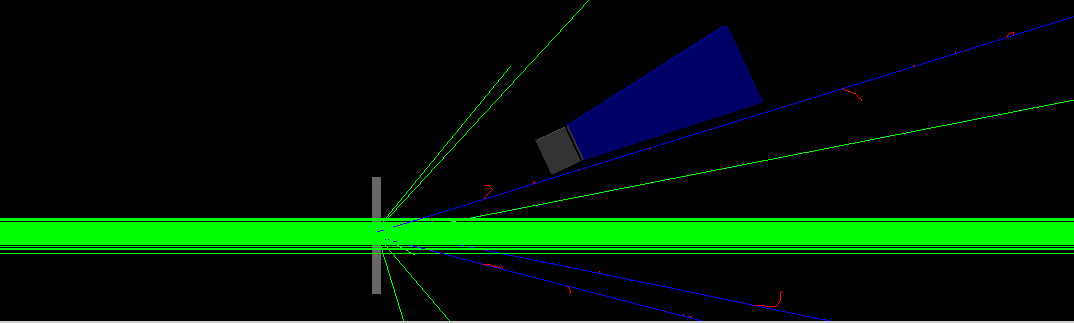 Slabs of Polyethylene and Carbon (10x10cm) of different thicknesses
No surroundings
10
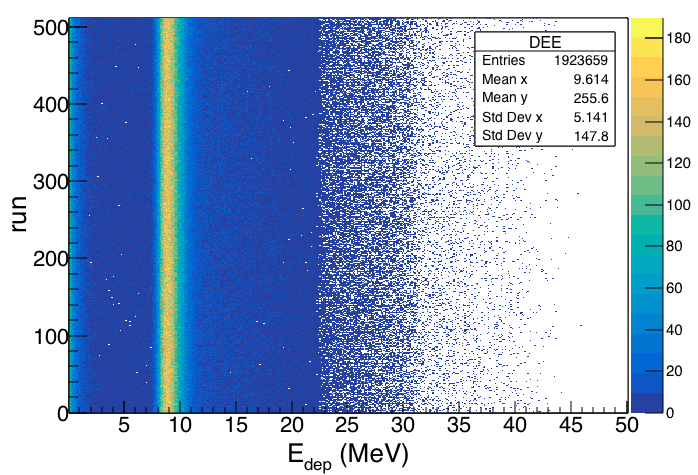 Statistical considerations
512 runs
A single thread simulations -> not feasible, or poor FOM (Figures of Merit)
Multi-thread simulations are necessary, but they can take days 
E.g. 25000 entries (in coincidence Sci1+Sci2, any particle) for 109 neutrons @50MeV
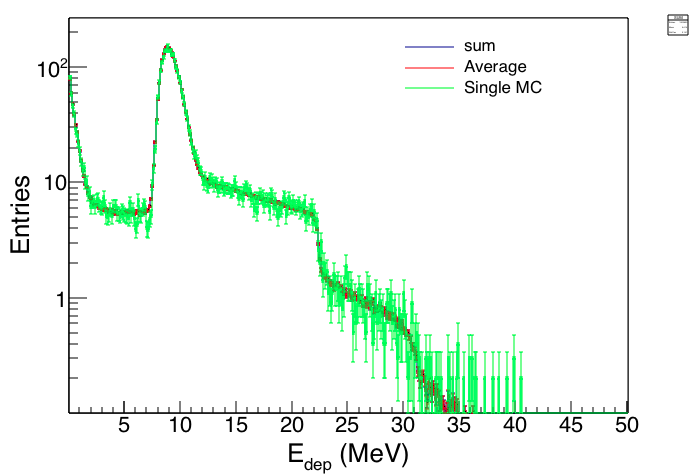 Due to limited execution time for a single job:
Parallel simulations using MPI 
C++11 std::seed_seq used to initialize Ranecu engine 
Batch averages
11
Preliminary background calculations
To estimate background due to reactions on Carbon (C2H4)
n@50MeV
Carbon target of equivalent thickness
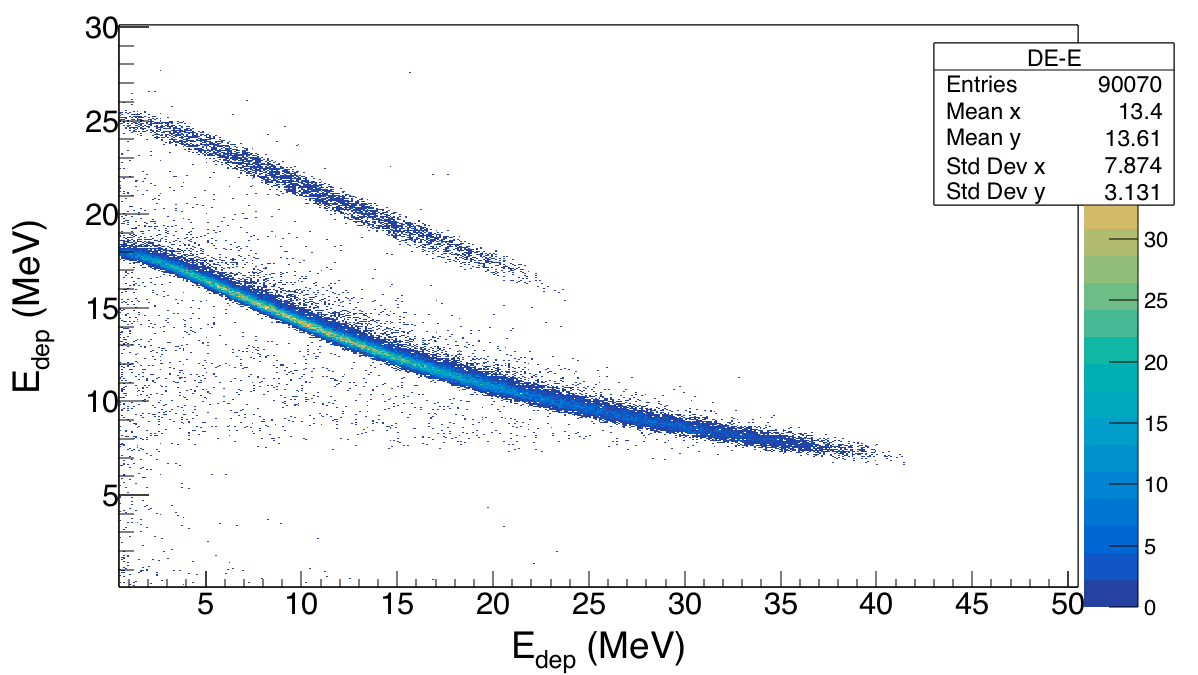 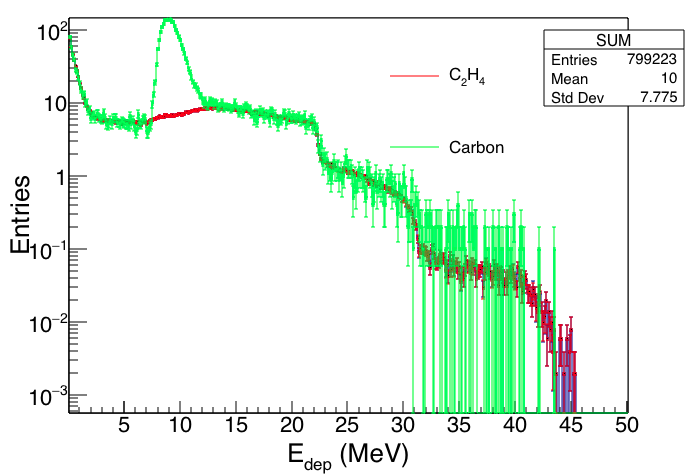 Carbon
C2H4
First scintillator
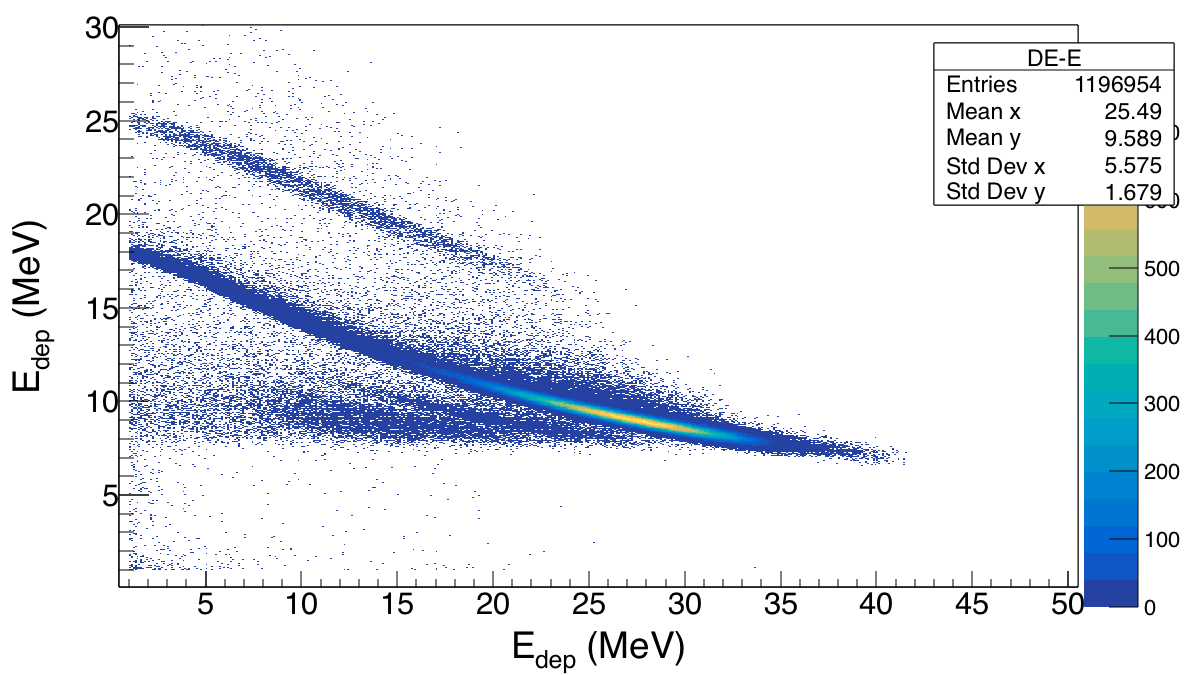 12
Preliminary background calculations (cont’d)
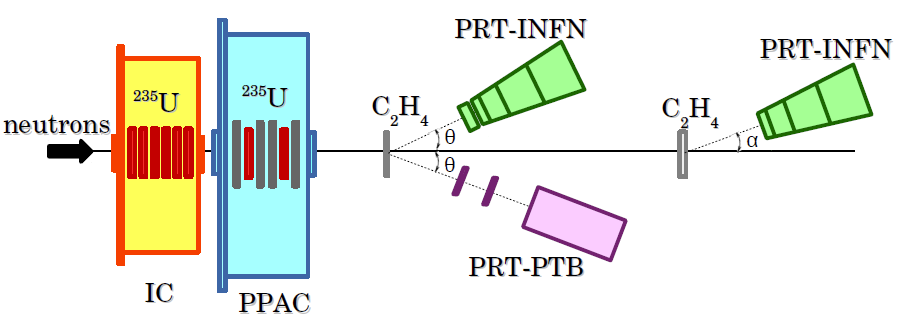 Backscattering from the second (thicker) target on the first
Background on PRT-L is negligible according to preliminary estimations. (n@50MeV)
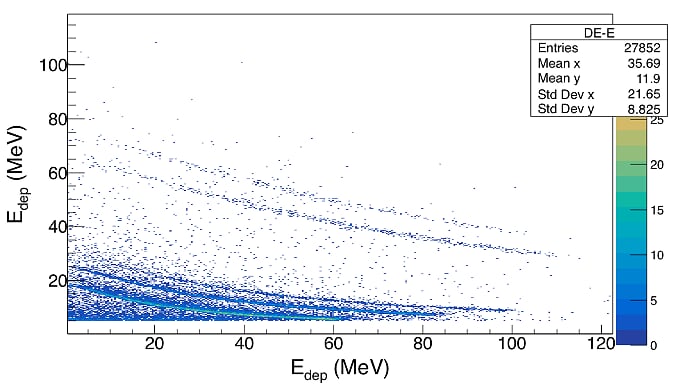 From the first (thinner) target  on the second PRT-H telescope:
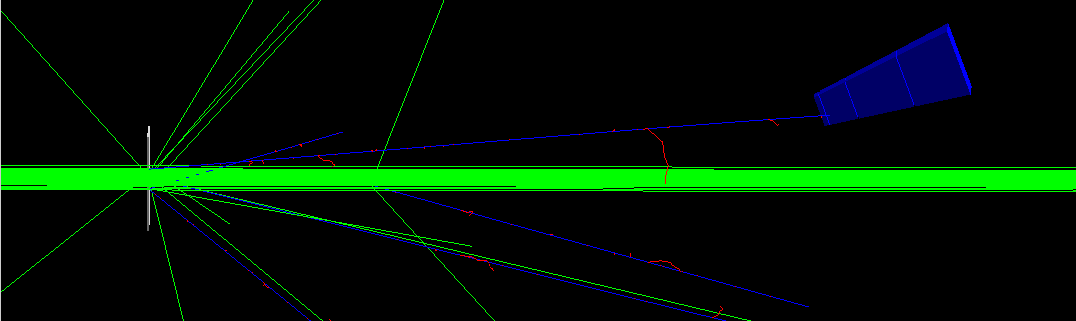 13
Comparisons to experimental data
n @ 48-52MeV
Exp
MC
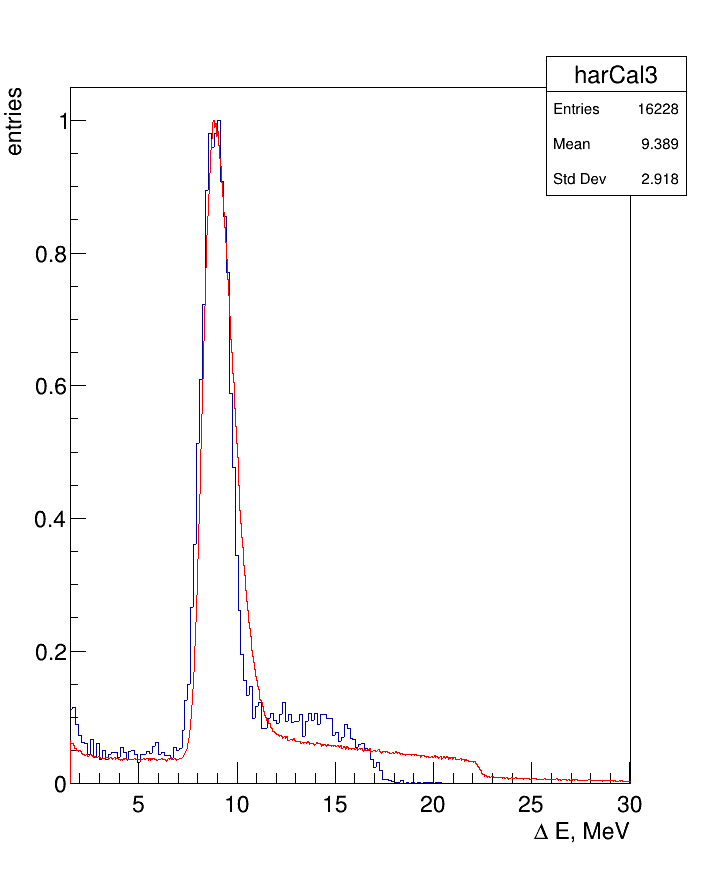 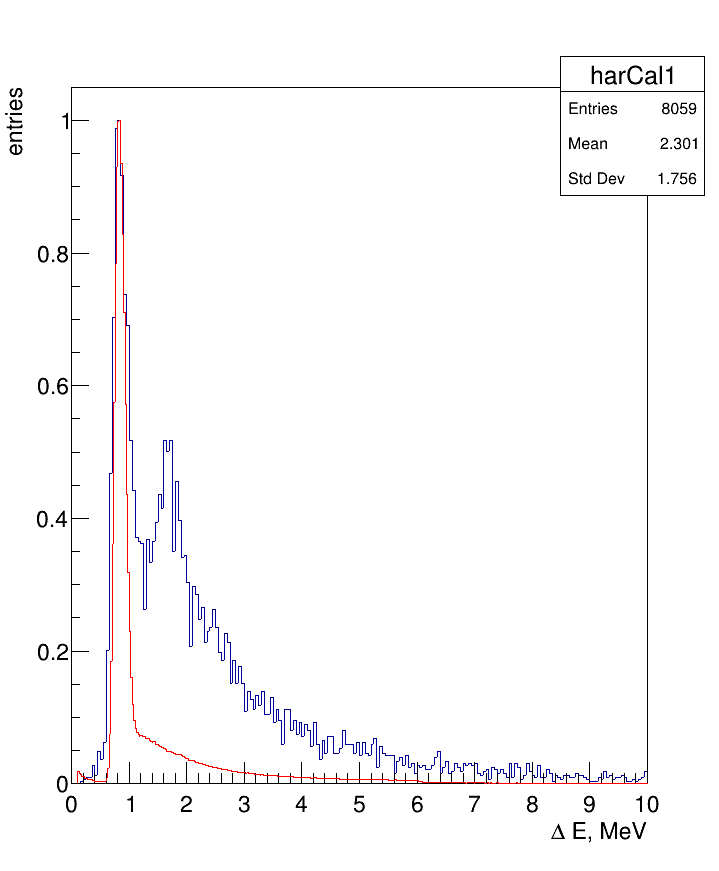 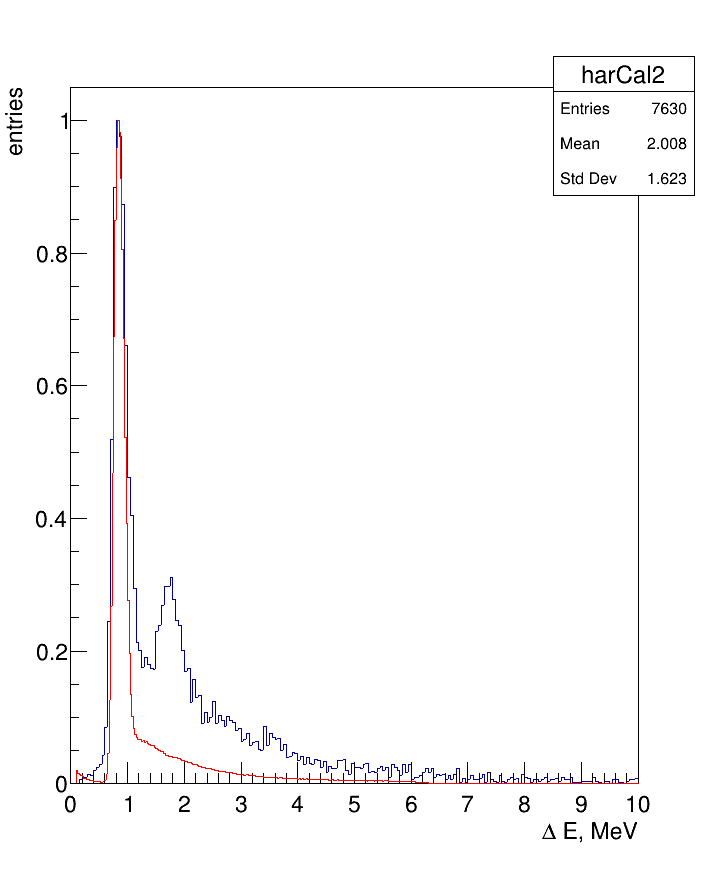 Second silicon
First scintillator
First silicon
14
Cluster upgrade at Cloud@CNAF
Old machine: 16 cores, 8 Gb RAM, 10Tb Storage @Tier1
UPGRADE:
4 identical machines
In total: 64 (16x4) cores, 32 (8x4) Gb RAM, 10 Tb Storage @Tier1
+ 1Tb shared storage at Cloud@CNAF
15
Computational needs
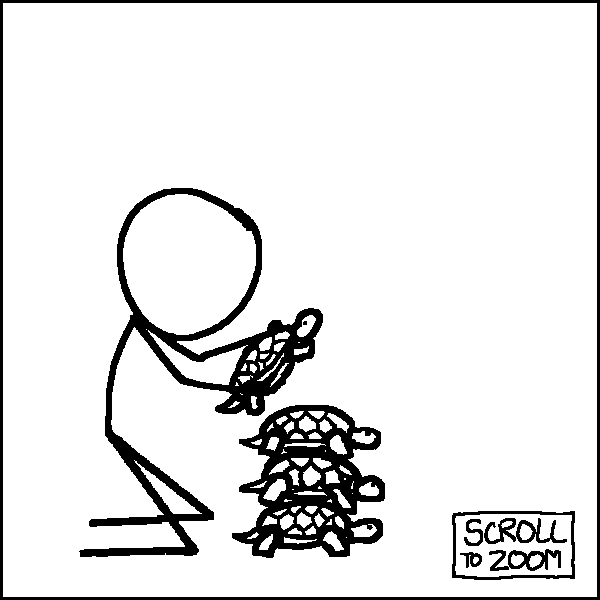 Rough calculation:
E=100-200MeV: 
20 points, 2 samples, 2 thicknesses, 2 detectors (H-L) = 160 simulations;
MPI: 160 x N=64(?, optimistic) = 10240
10240 x 2h (roughly for 1E8 n, maybe less)   =               853 CPU-days
853 / 64 (unrealistic) = 13,3 days 
Ok, let’s say 26 days -> 1 month (real time)
16
Discussion with PTBSummary by E. Pirovano
Simulation 1: explaining why the telescope was built as it is, giving the detection limits (minimum detected energy, punch-through) / like the SRIM calculations but more proper- pencil beam of p, d, alphas, parallel to the telescope axis- energy uniformly distributed from 10 MeV to 500 MeV
Simulation 2: detection efficiency for protons (and deuterons) - beam of p, d; Gaussian profile with sigma=0.5 cm; emission uniform on the 4 pi (or uniform in the solid angle covered by the telescope)- telescope at 25 degrees (20 degrees) - same as the October campaign- energy uniformly distributed from 10 MeV to 500 MeV

Simulation 3: “real” efficiency (np cross section included)- neutron beam; distribution as per the n_TOF official flux- CH2 radiator+ comparison with the experimental data (CH2 data, not corrected for the carbon)
17
Conclusions and Outlook
Geometries for both telescopes are completed and outputs can be printed on a root file
Simulations are ongoing, scheduling future simulations
Comparison to MCNP ?
New machines at Cloud@CNAF, new users ?
18
THANK YOU FOR YOUR ATTENTION
nicholas.terranova@enea.it
19
PRT detector characterizationParticle identification capability
MULTI-STAGE DETECTOR
Reactions on Carbon -> secondary particles (background)
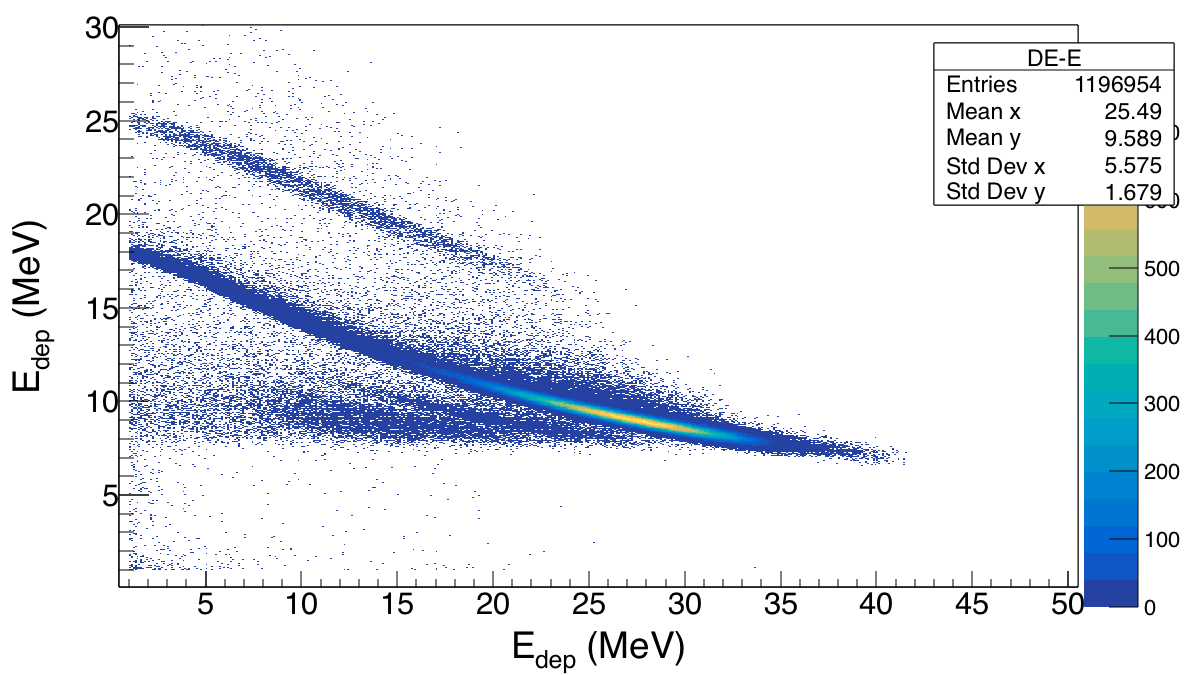 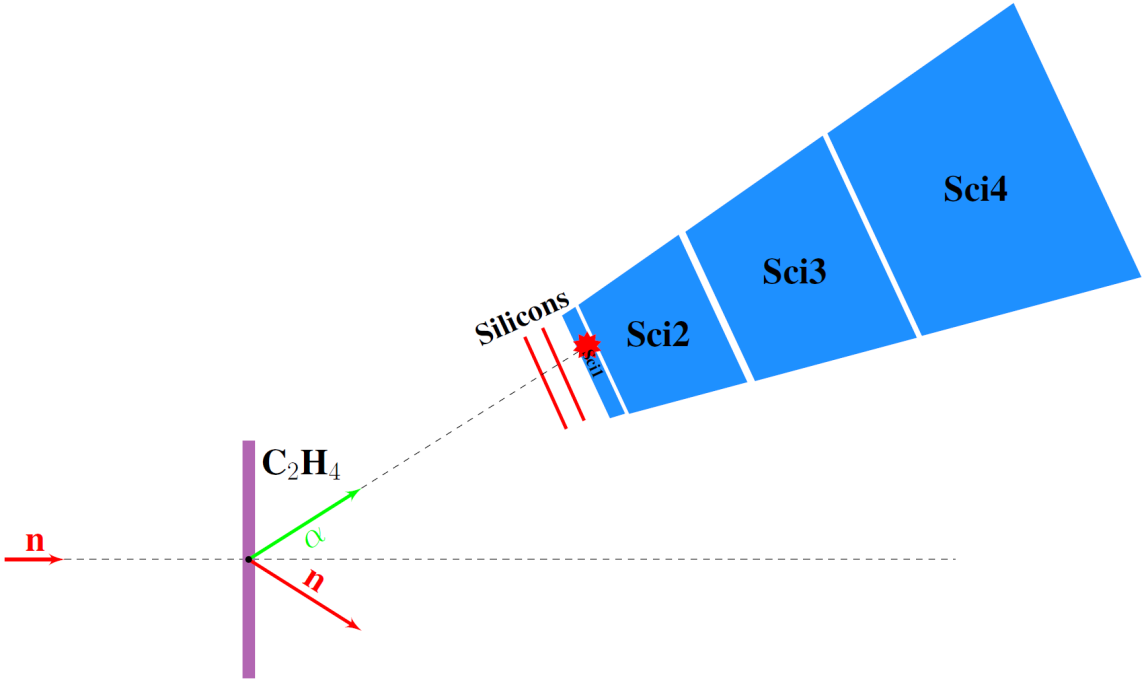 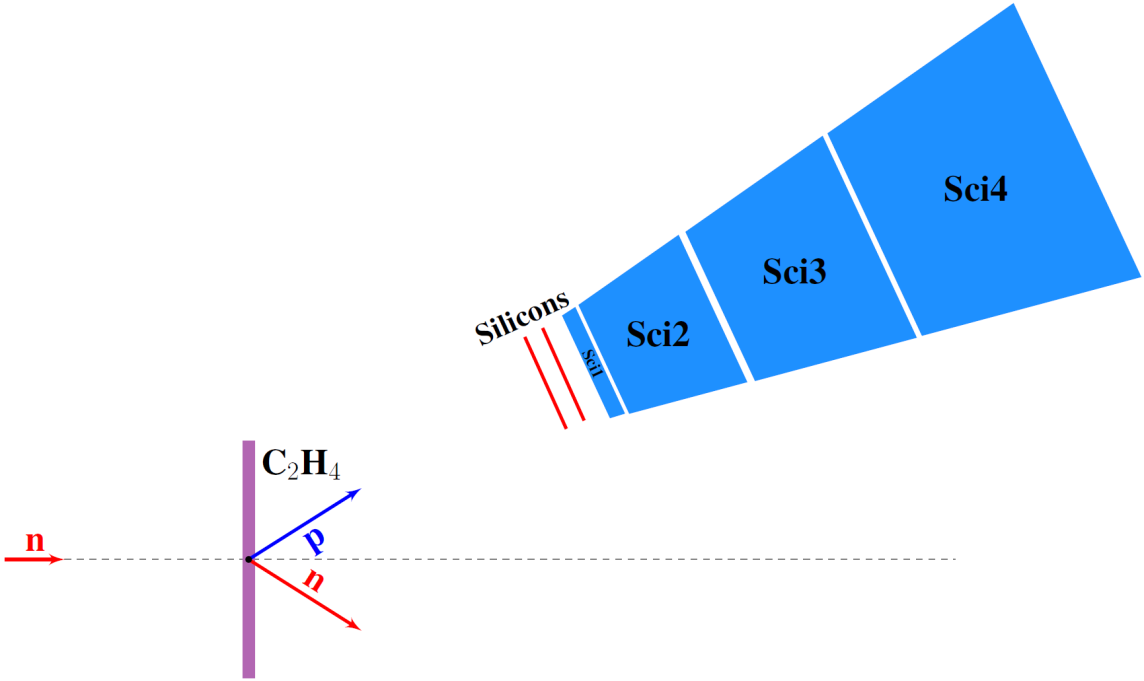 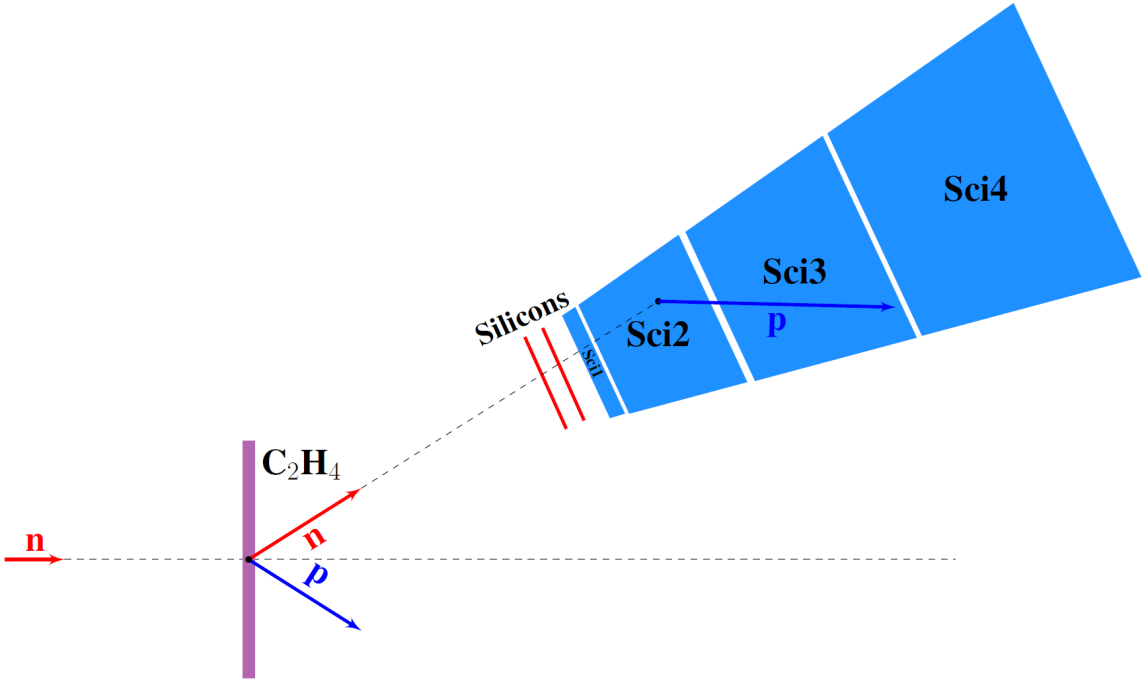 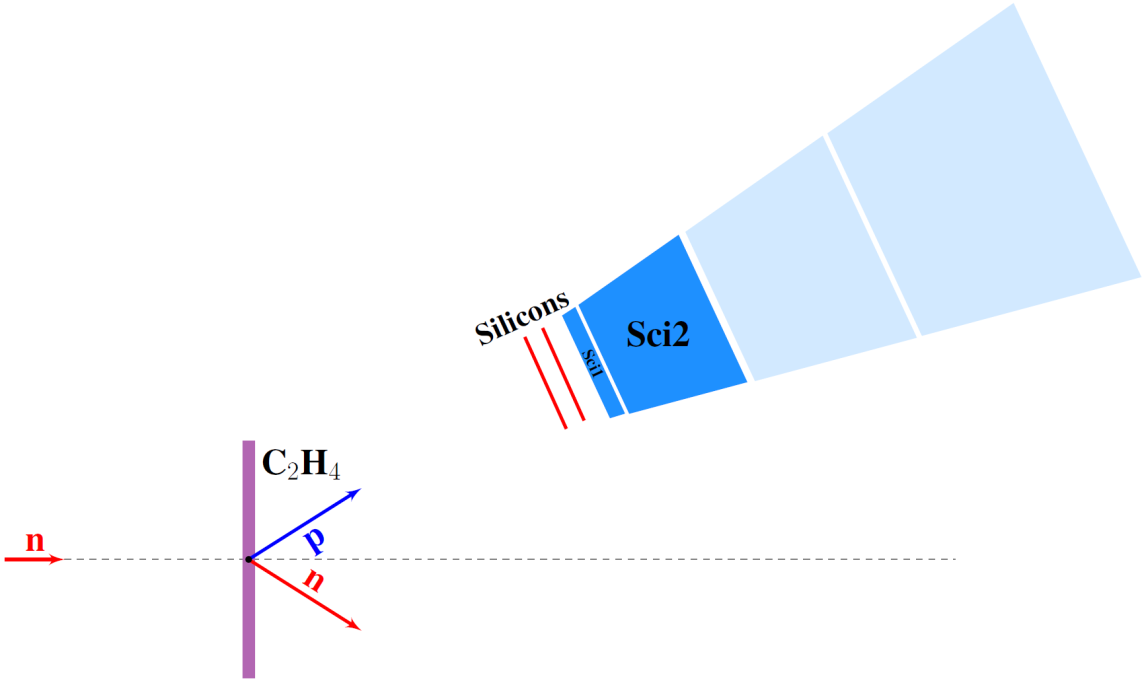 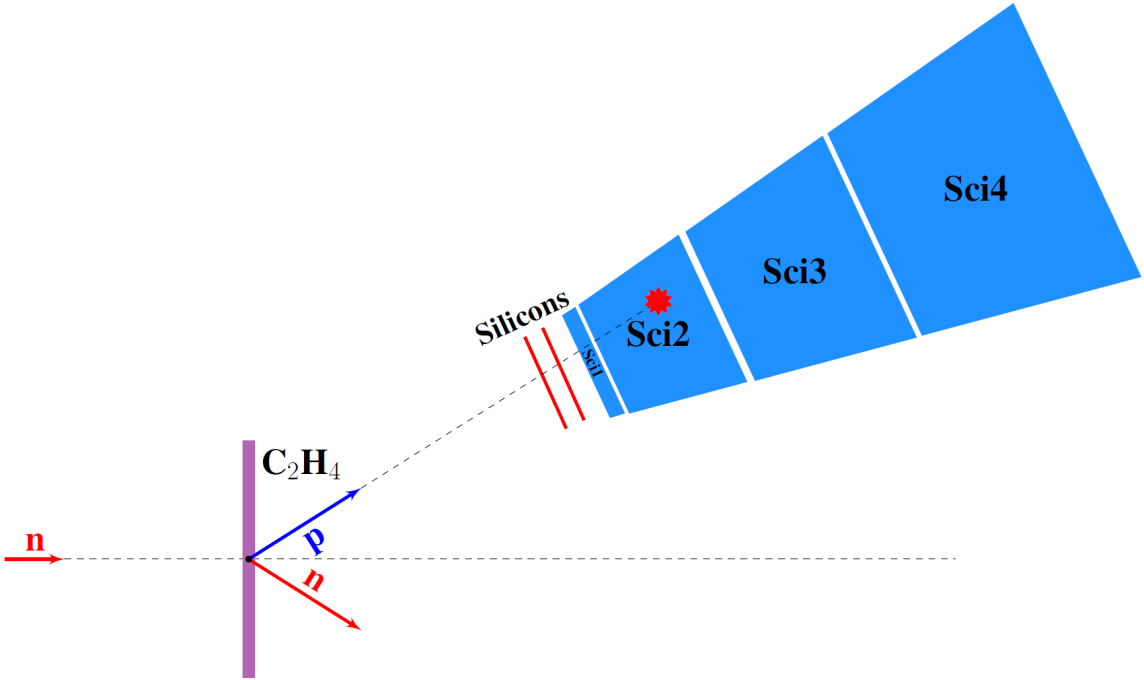 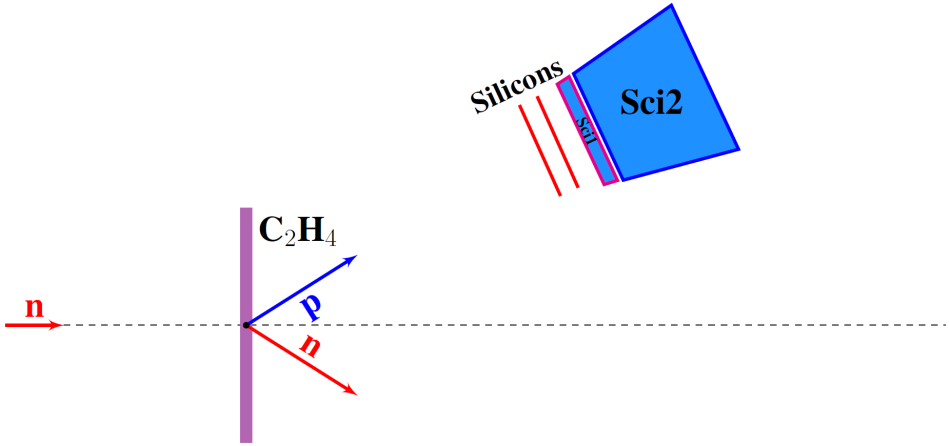 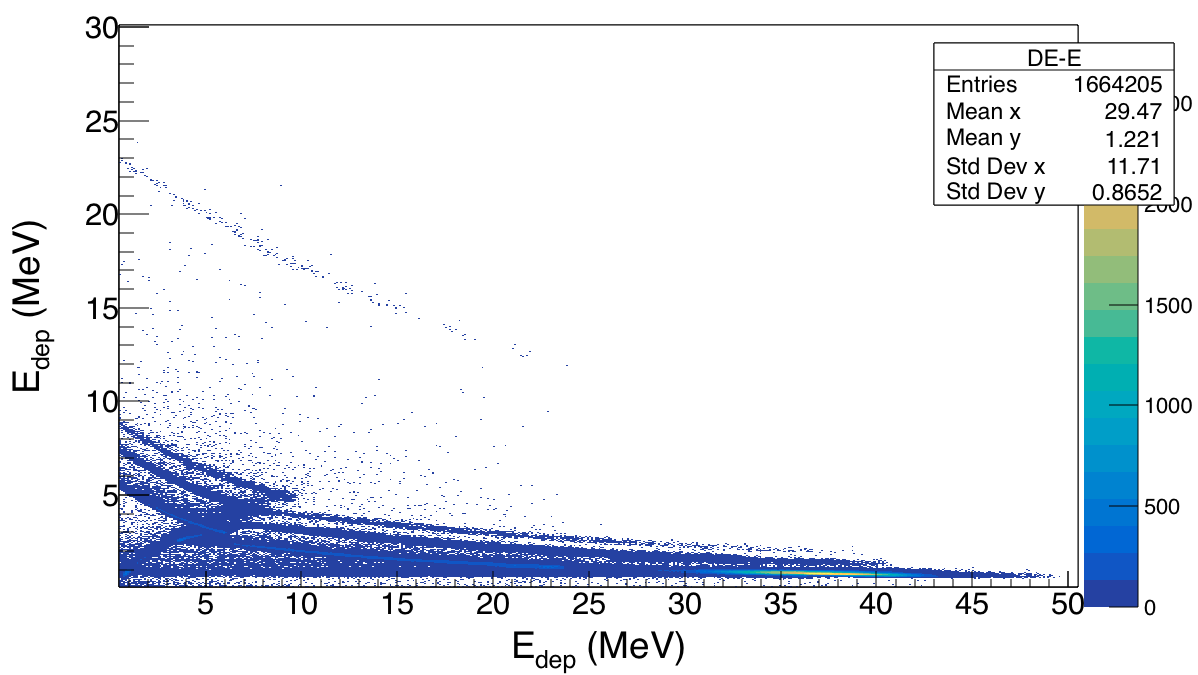 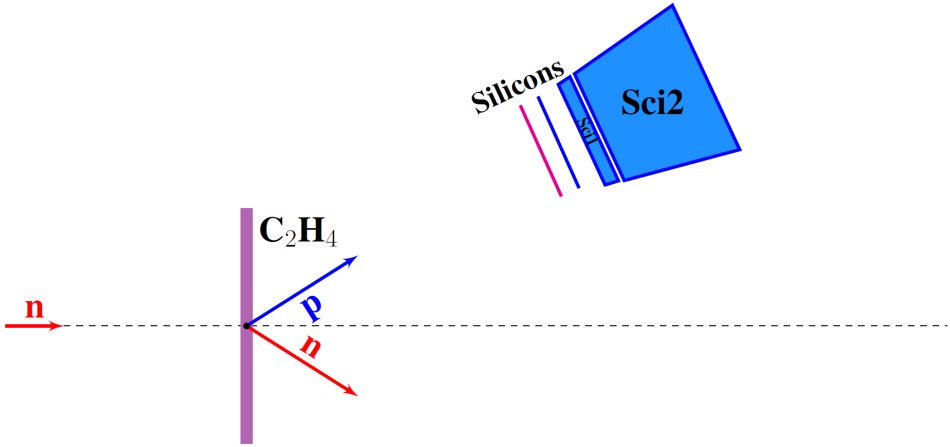 20
Carbon contribution preliminary estimation
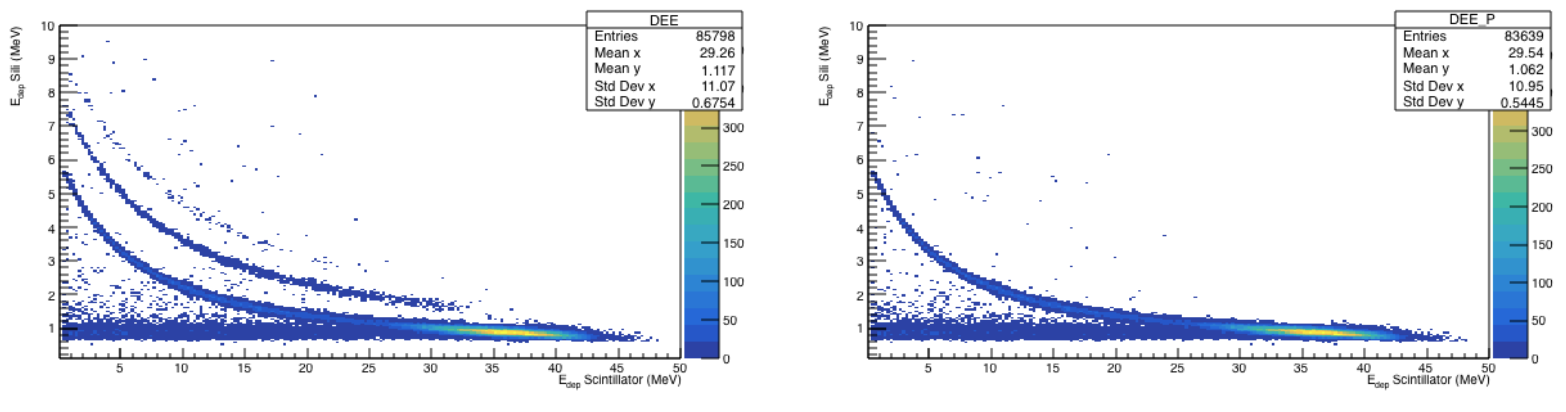 C2H4
C2H4
protons only
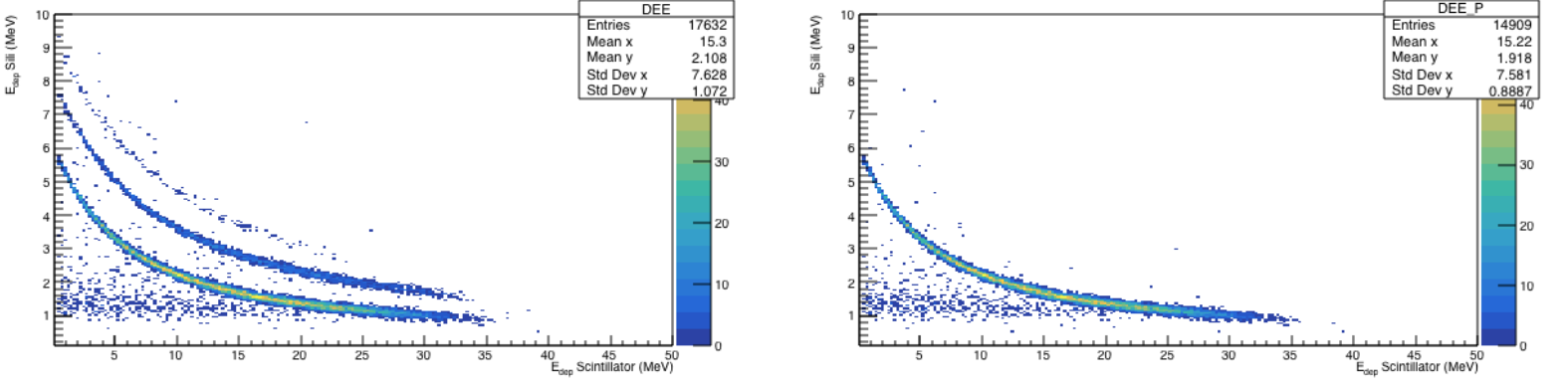 C
C
protons only
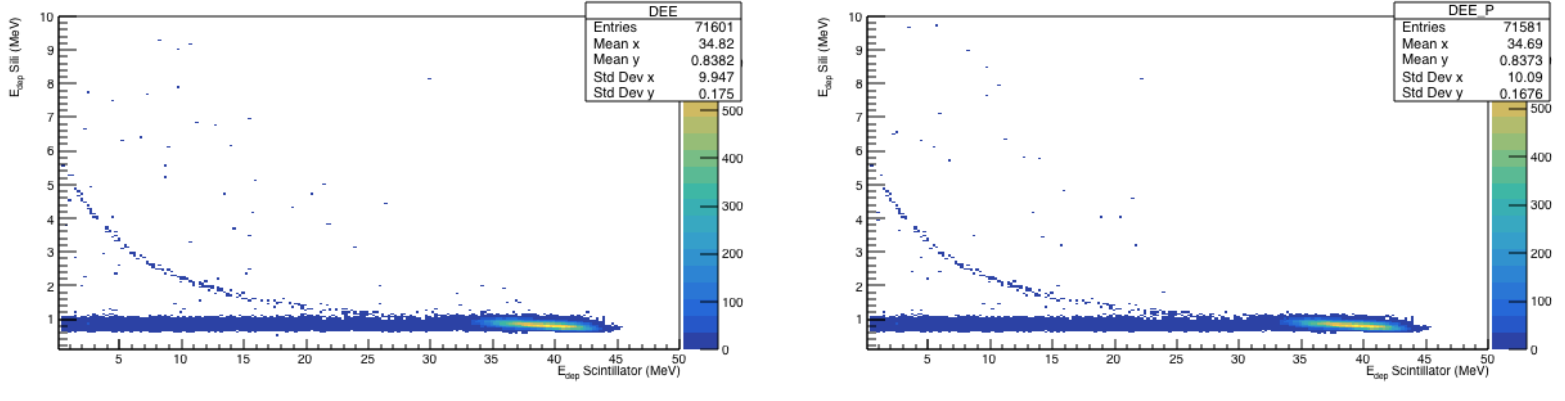 H
H
protons only
21
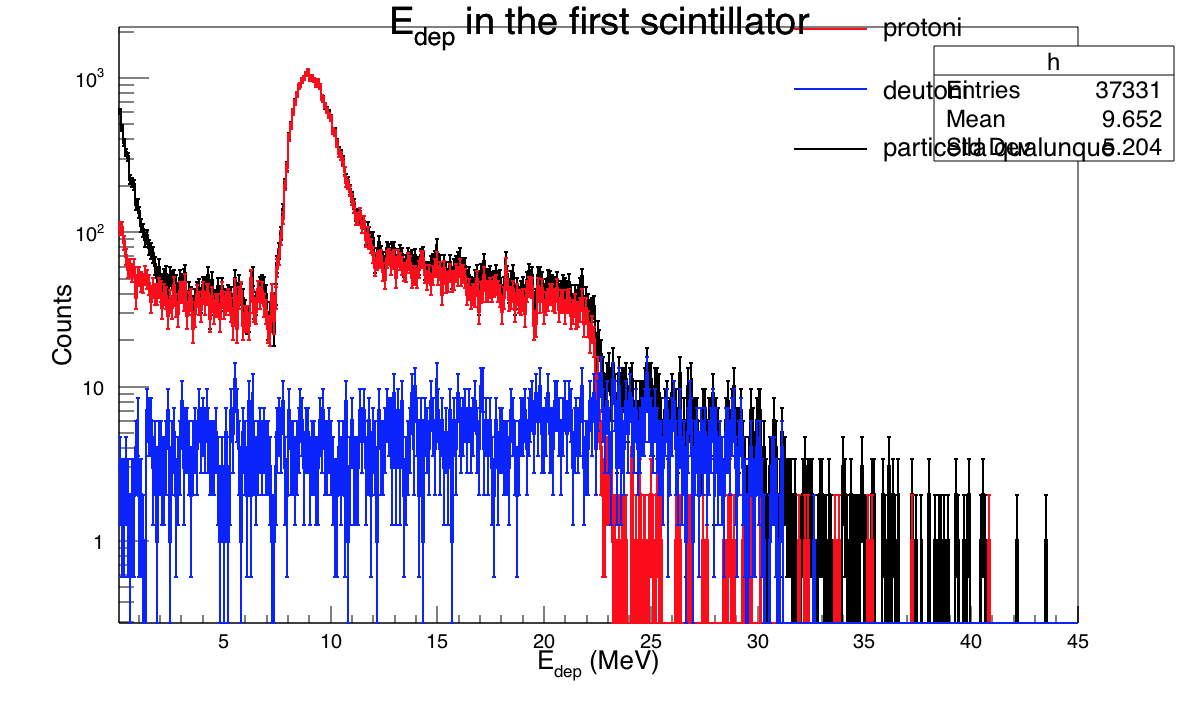 22
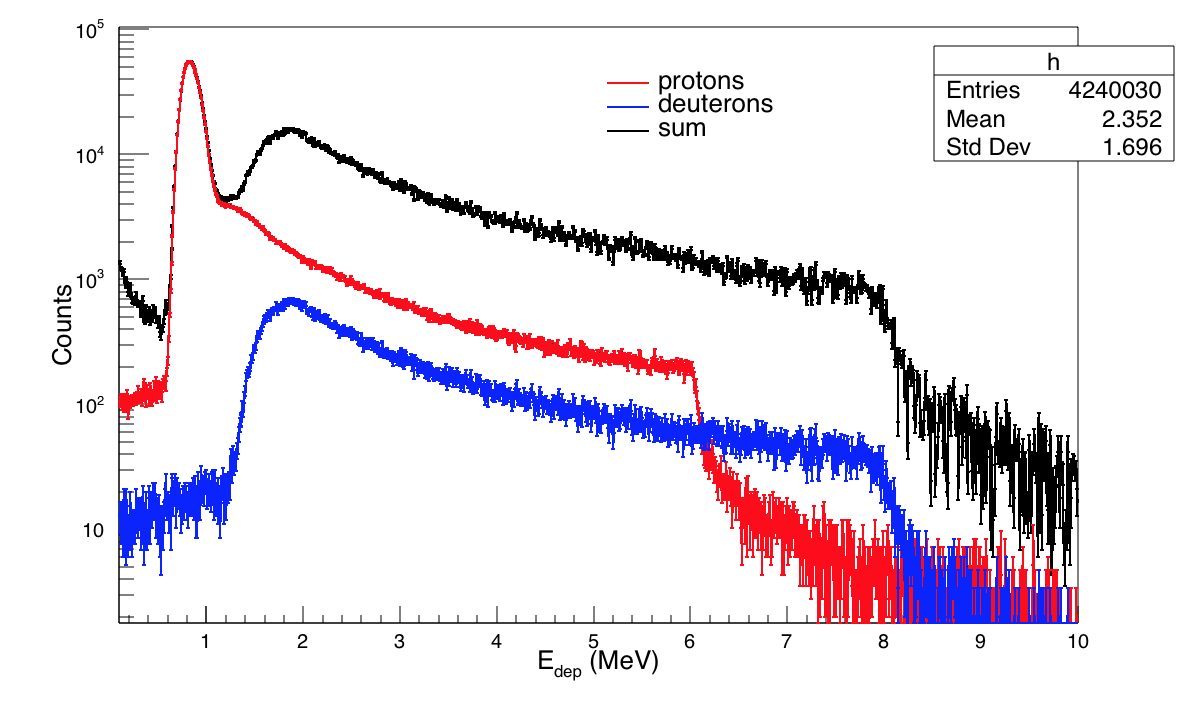 23
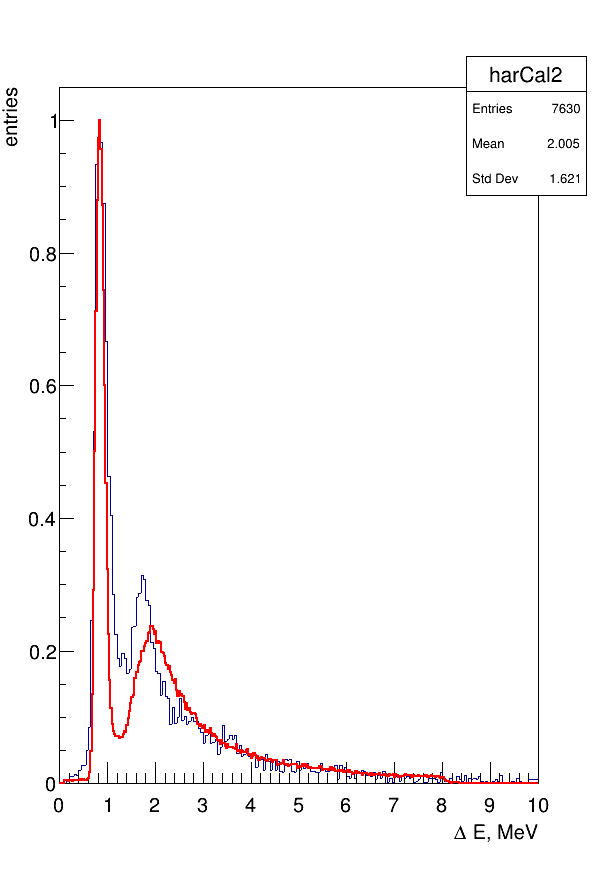 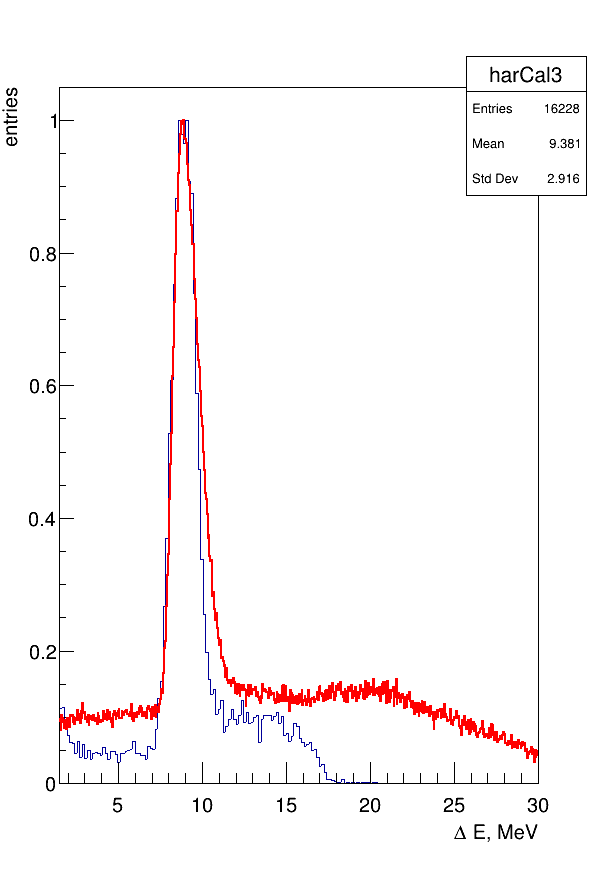 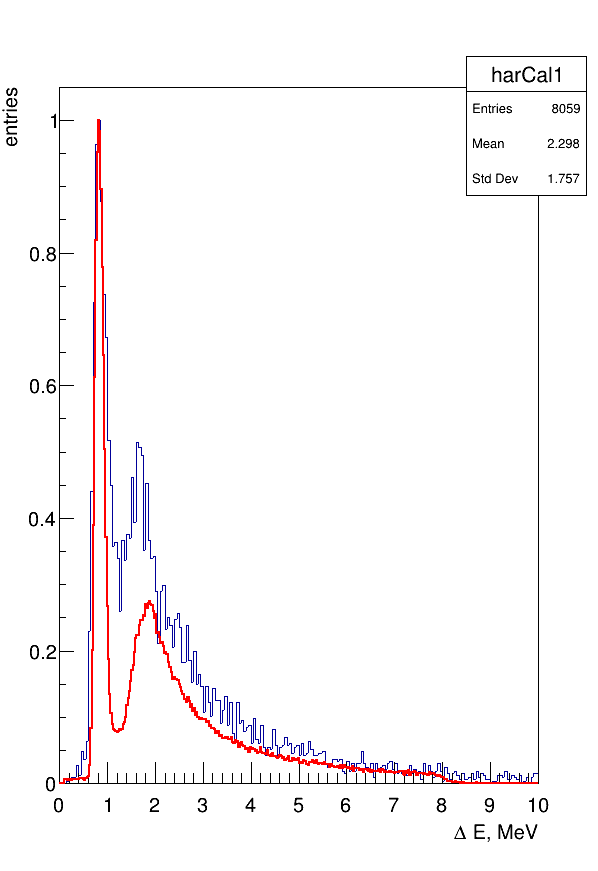 24